Guardians of the Bays hearing submission presentation
Wellington International Airport Ltd 
Designations 
20 may 2021
Bridge Street empty sections not in the Main Site designation area
Airbiz graphic of size of Wellington and Auckland
Melrose Hill views into the East Site Area
ExecuJet hanger
1938 Hillock coastal reminant of Lyall Bay
1941 aerial photo of the isthmus pre north south airport
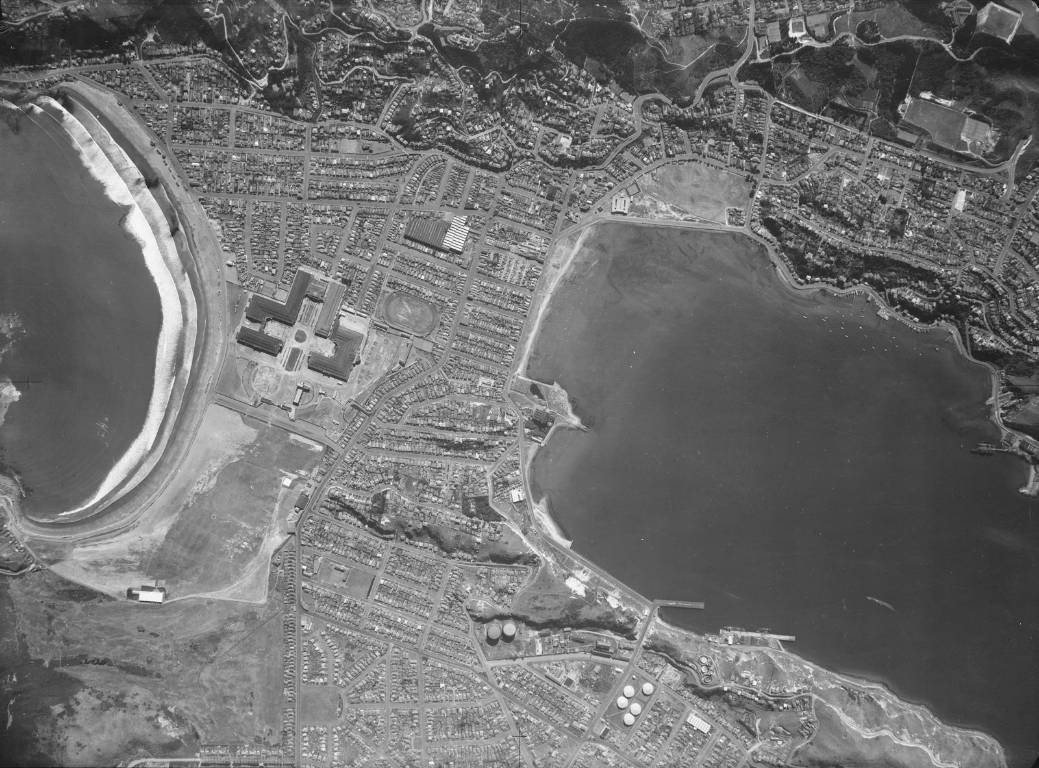 Lyall Bay stormwater pipes from the airport